Figure 14 - Arial
O2
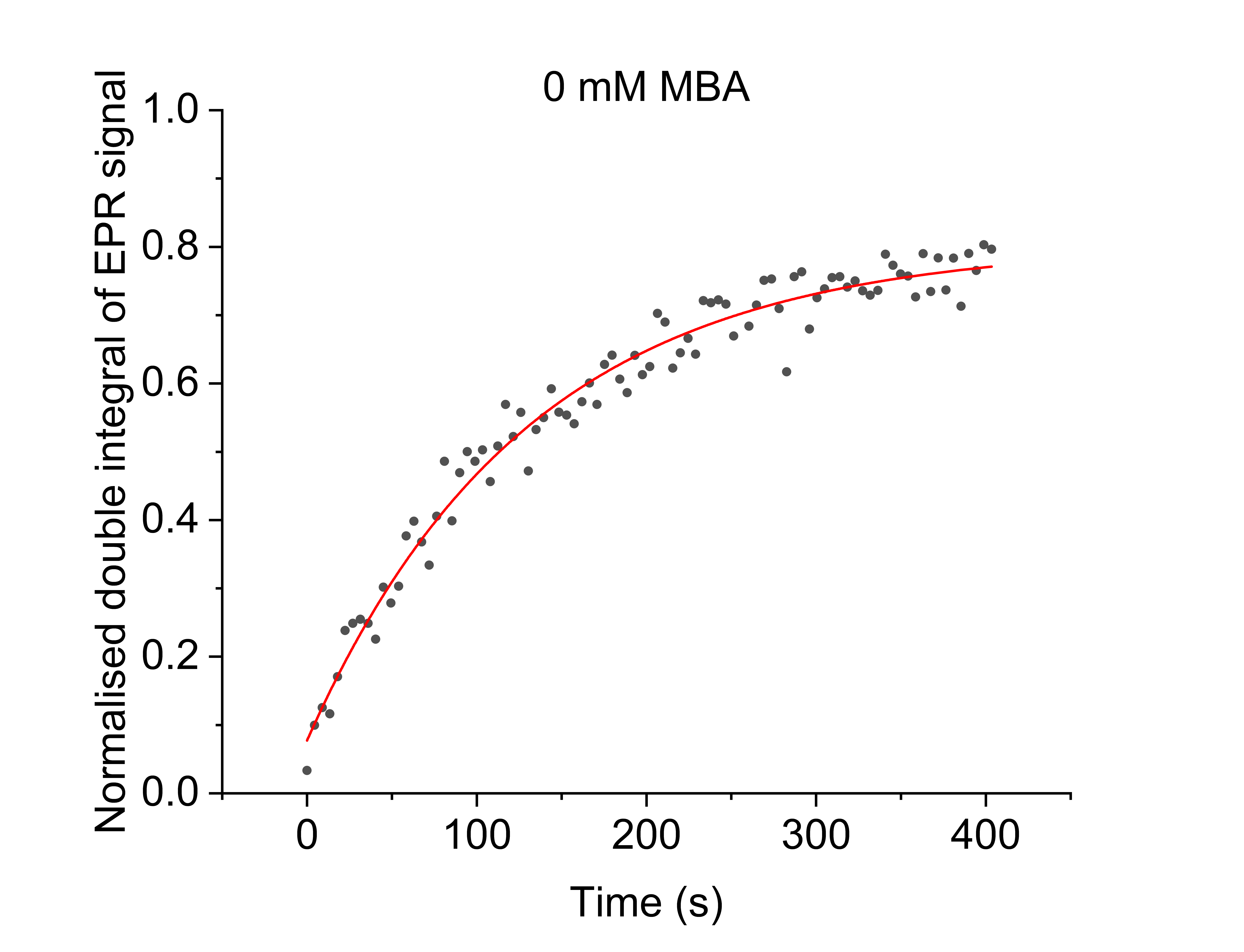 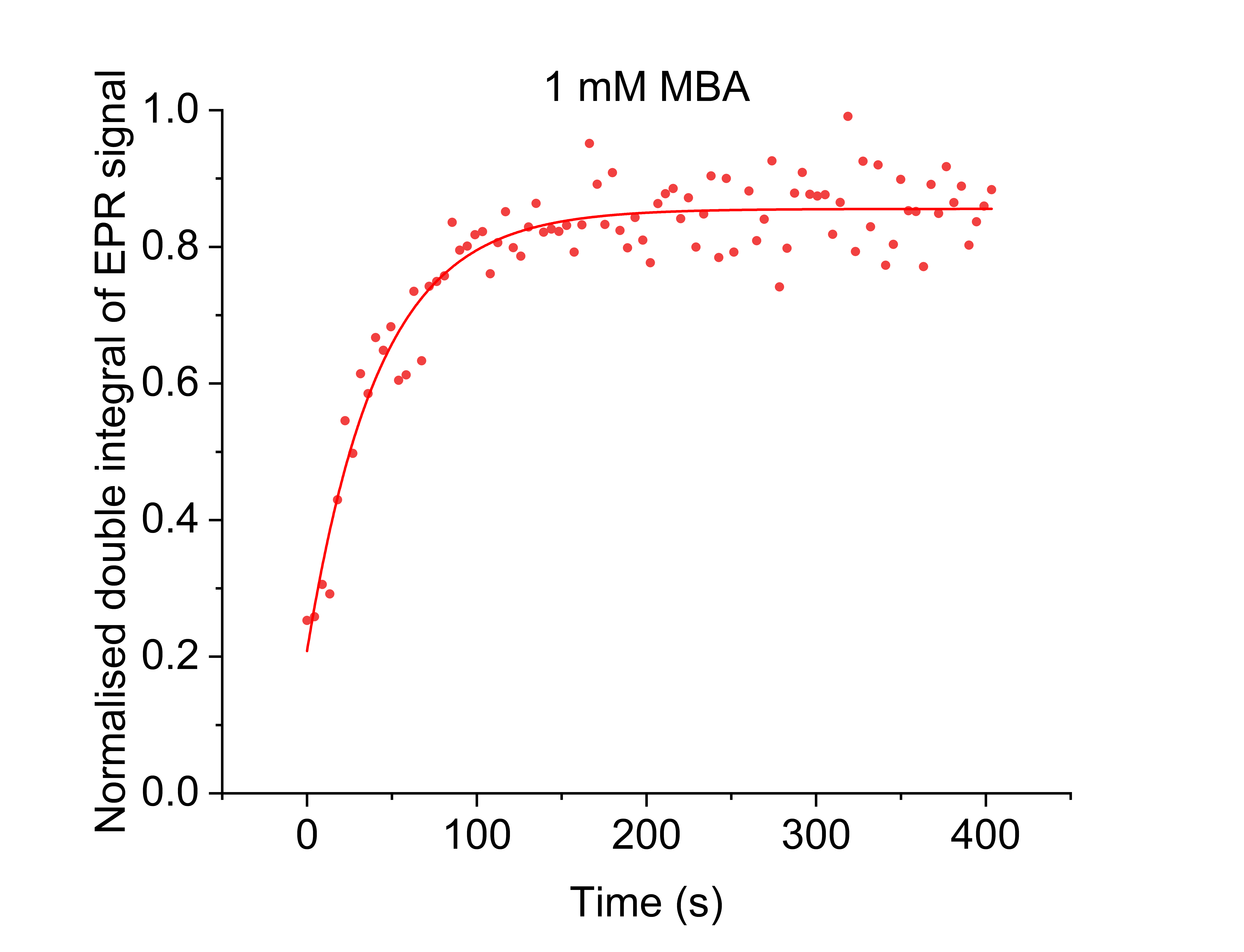 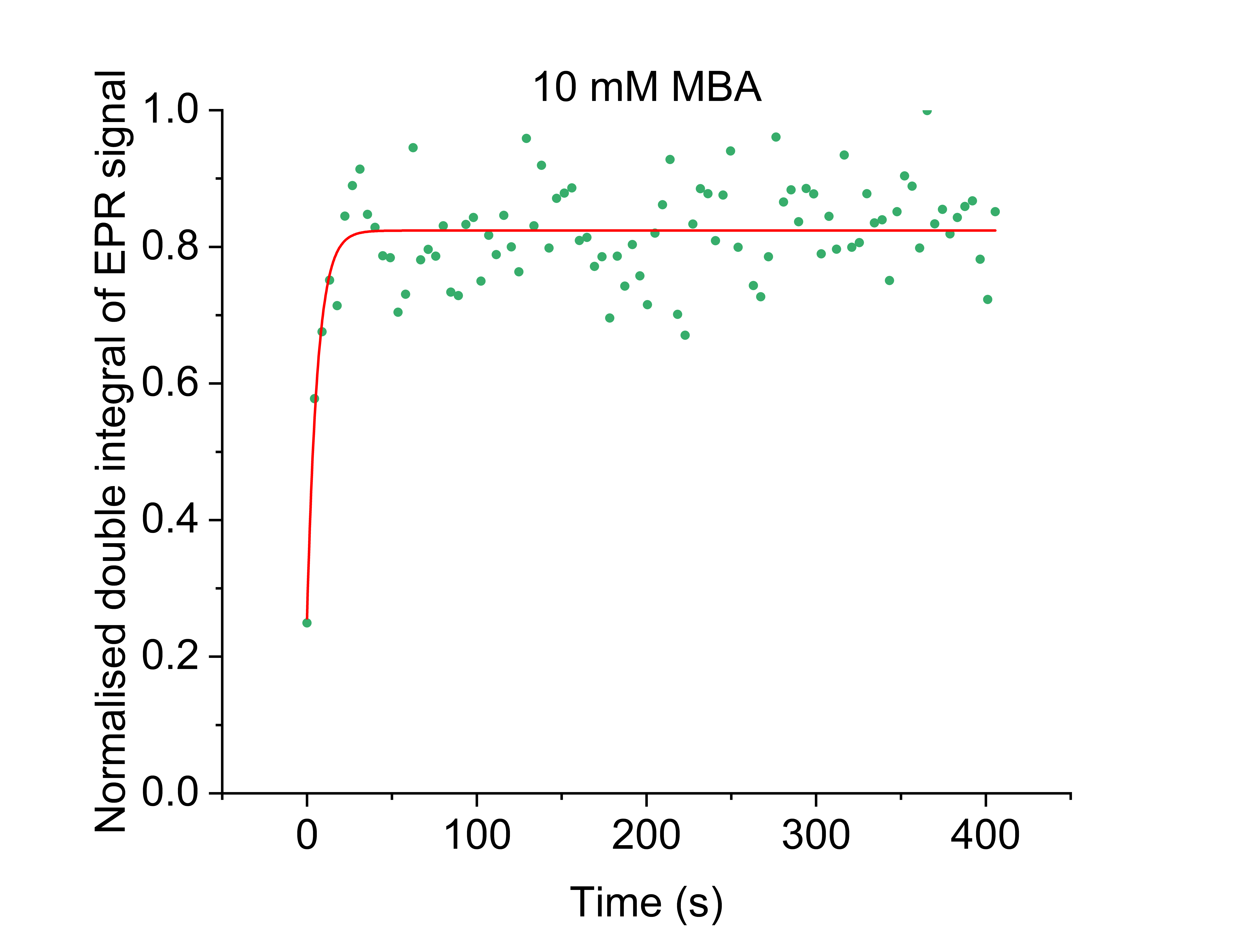 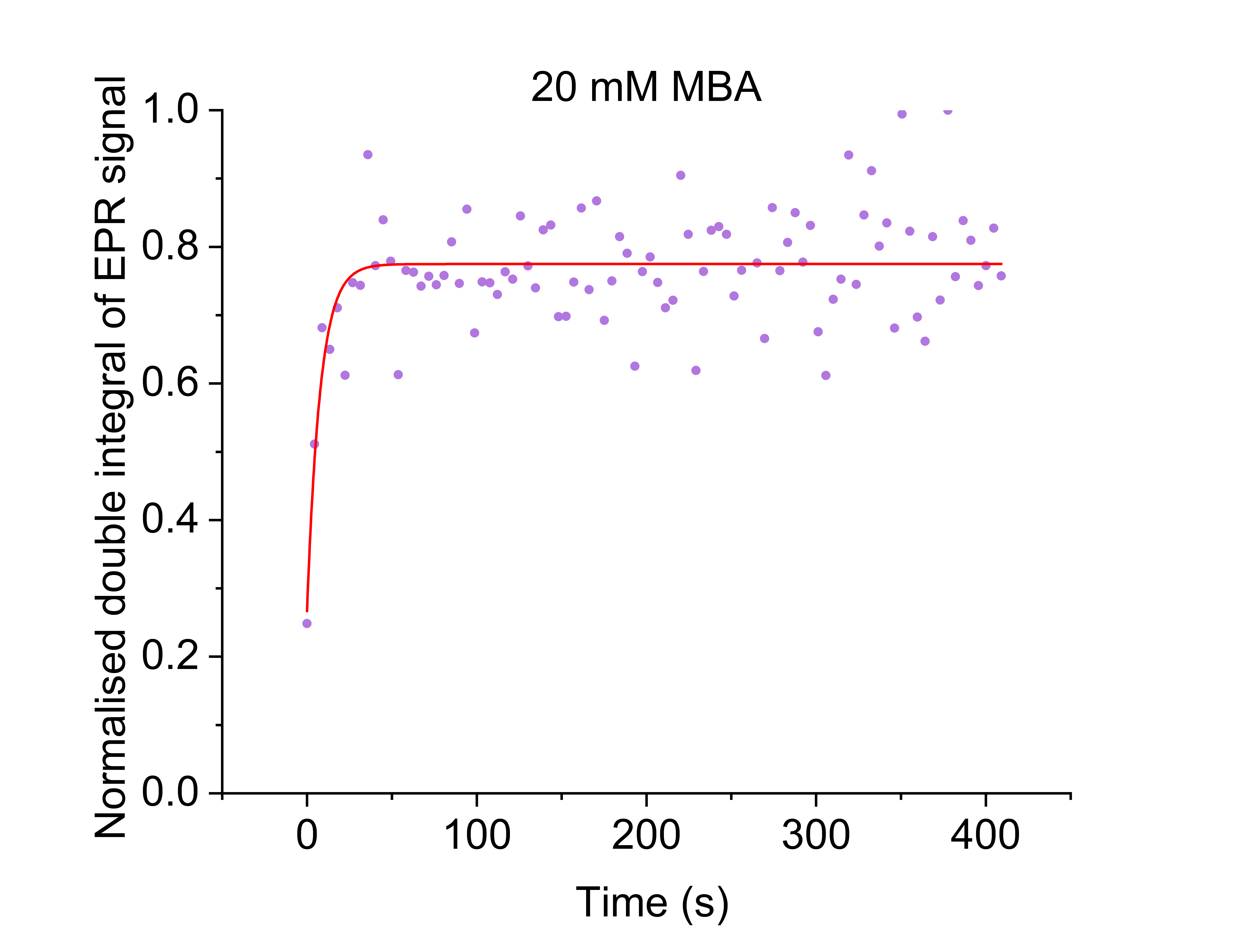 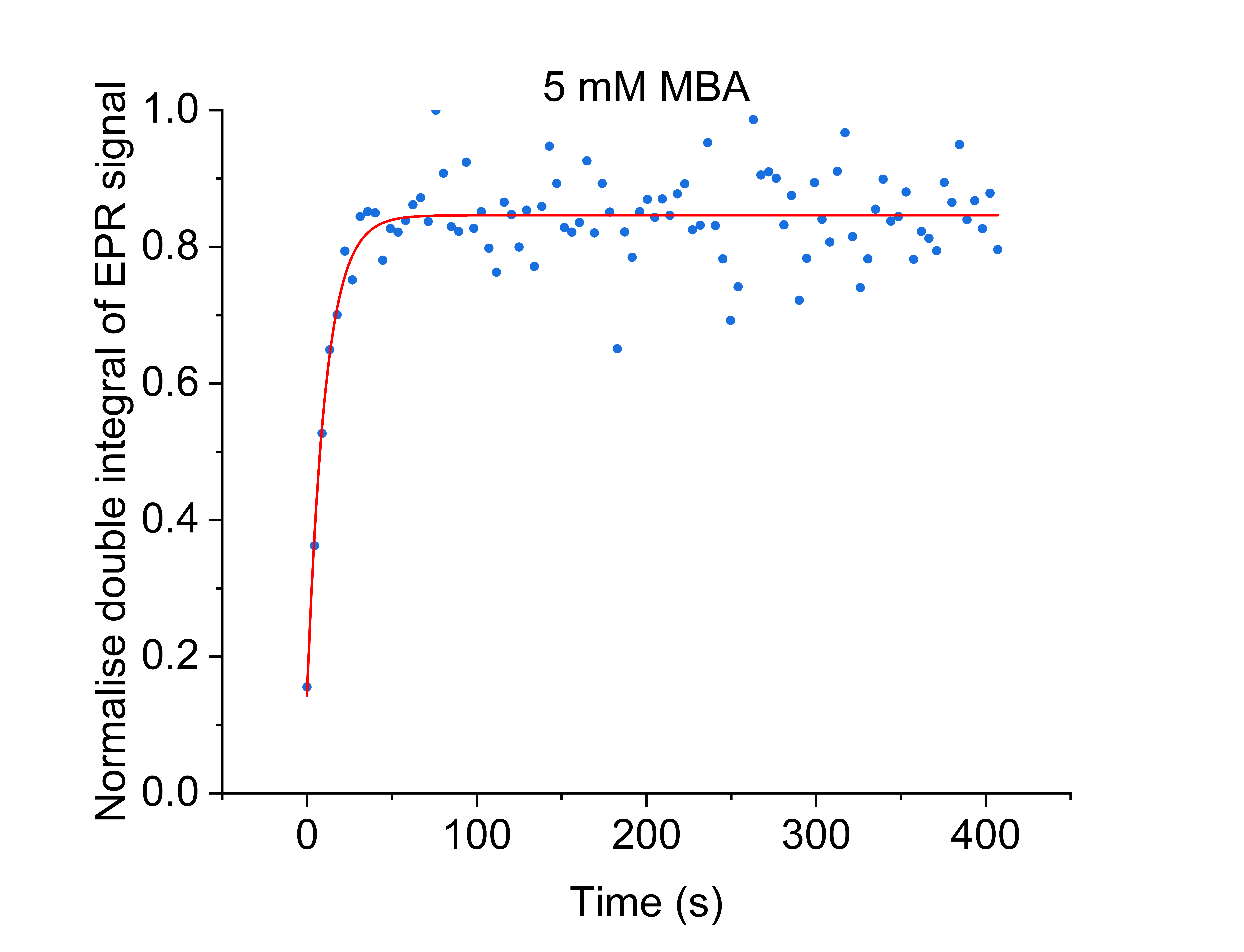